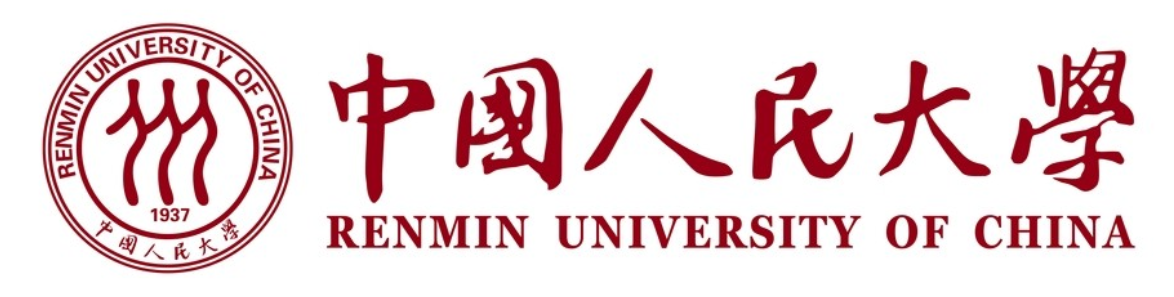 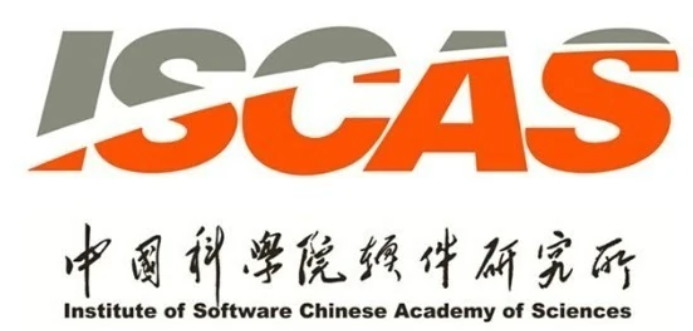 SICode: Embedding-Based Subgraph Isomorphism Identification for Bug Detection

Yuanjun Gong, Jianglei Nie, Wei You, Wenchang Shi
Jianjun Huang∗, Bin Liang∗, Jian Zhang

ICPC 2024
1. Introduction
Detecting bugs based on code-matching is feasible
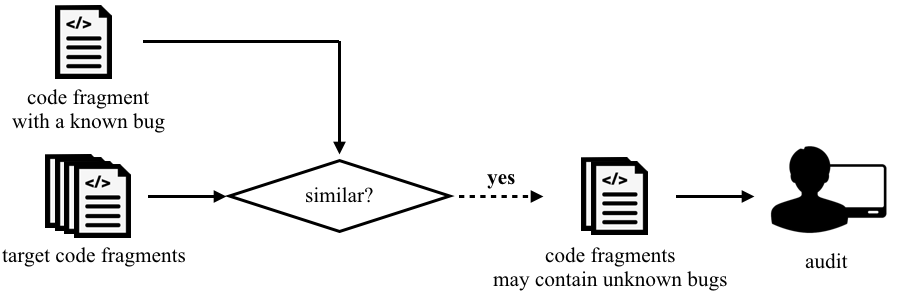 Matched?
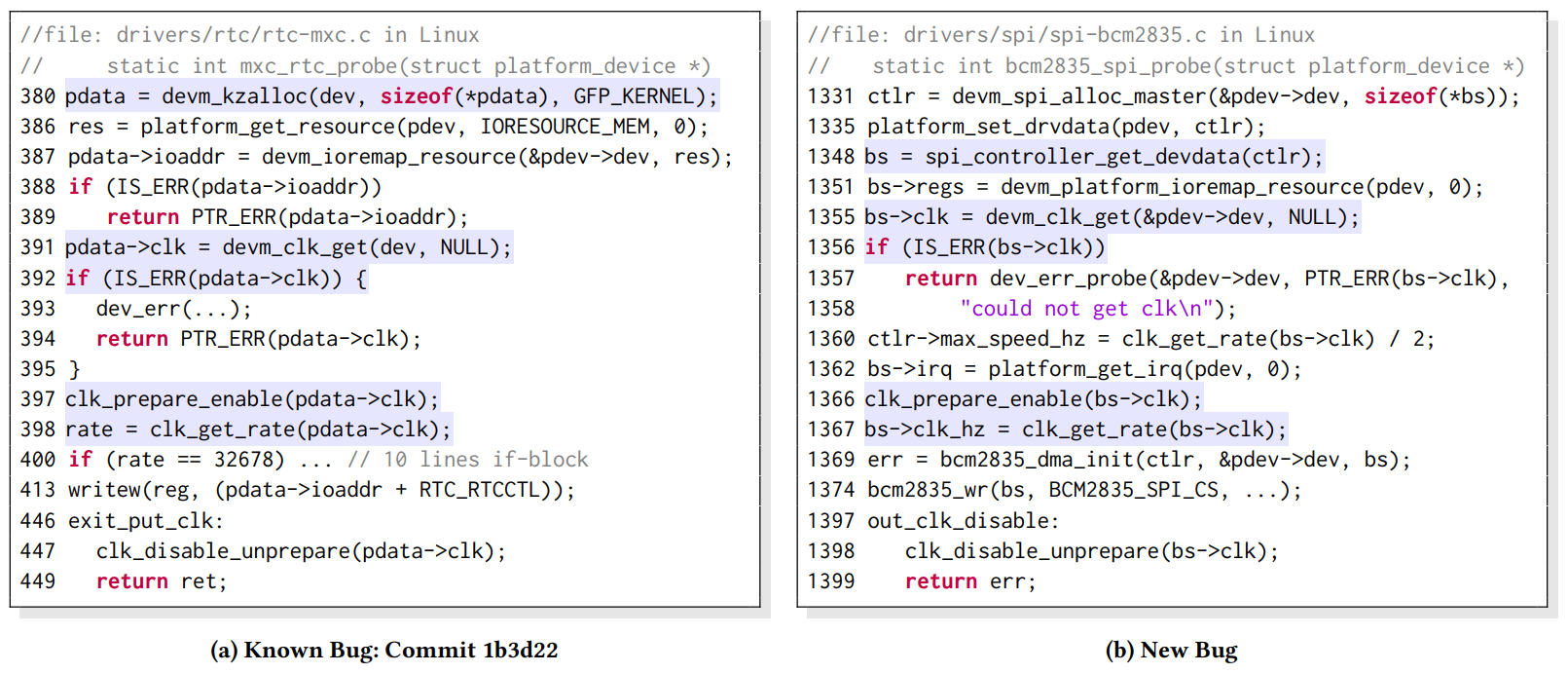 The two functions differ globally, but they have sub-structural similarities in the highlighted statements
Basic Idea
Subgraph isomorphism identification - find potential bugs by checking whether an approximate copy of the buggy subgraph exists within the target code graphs

Challenge: Exact subgraph-matching algorithms are time-consuming
VF2 takes more than 3 hours to compare one query across the Linux Kernel project

Solution: Embedding-based subgraph detection with graph neural networks - effective and efficient
2. Our approach
SICode (Subgraph Isomorphism-based buggy Code detection)
Step1 Training the embedding model
Step2 Embedding the target functions into vector space
Step3 Embedding the query graph, get the detection result
Target
Vectors
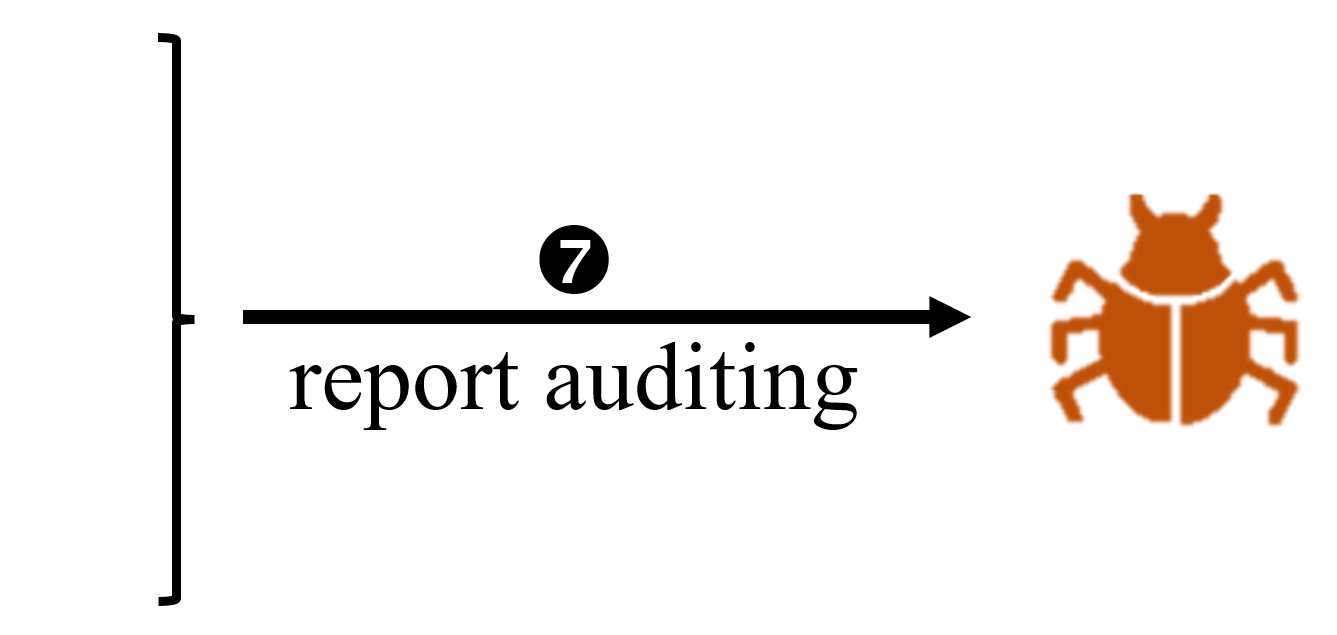 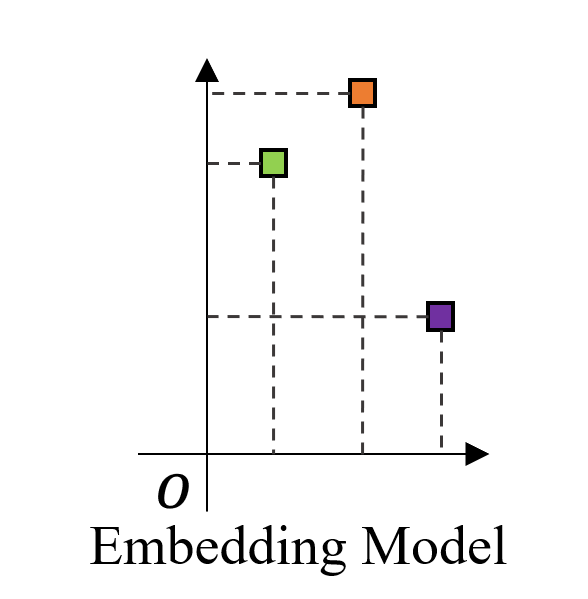 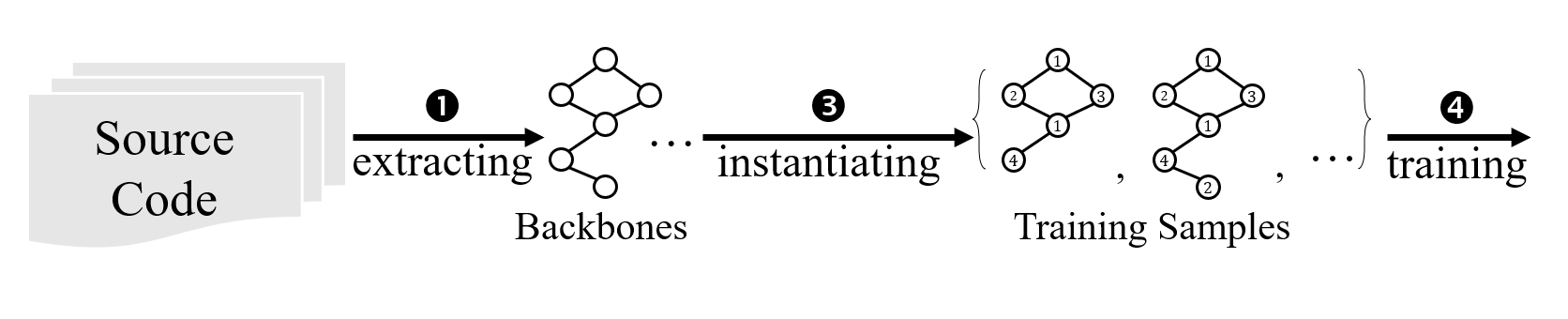 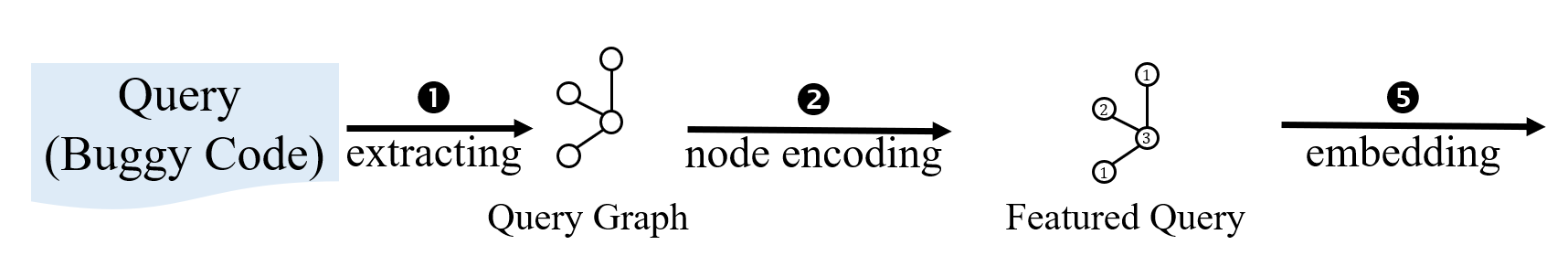 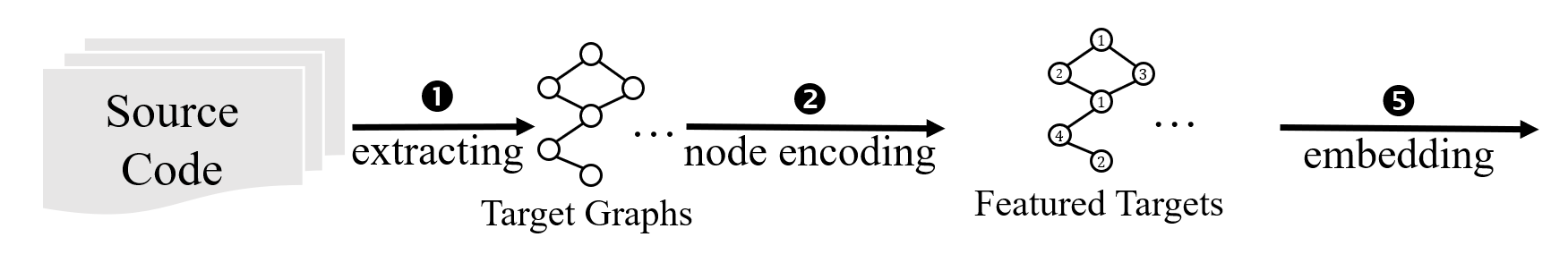 Query
Vector
Graph Preparation
Method: devm_kzalloc
Method: devm_clk_get
Graph generation
Transform the function into CFG and DDG via fuzzyc2cpg 
Merge the CFG and the DDG into a hybrid graph
Prune the less meaningful nodes 
Encoding nodes to labels
Return - label 0
Operator - label [1, 𝐿𝑜 ]
Invoked method - label [𝐿𝑜 + 1, 𝐿𝑜 + 𝐿𝑚]
fastText embedding
K-means clustering
Method: IS_ERR
Method: clk_prepare_enable
Method: clk_get_rate
212
212
129
150
26
0
1
𝐿𝑜+1
𝐿𝑜+𝐿𝑚+1
Embedding Model
Embedding Model
We propose a cascading loss function to train the embedding model.
a
b
212
129
212
a
b
S
Vector Space
150
26
212
212
129
129
150
150
26
26
Embedding Model
Embedding Model
Embedding Model
Method: devm_kzalloc
Method: devm_clk_get
To train a project-unspecific model, we use a backbone scheme to generate training samples
Method: IS_ERR
Method: clk_prepare_enable
Method: clk_get_rate
M
101
extracting
instantiating
M
111
M
103
M
123
M
120
Bug Detection
The target graphs are 𝑘-hop subgraphs extracted from the target project, in case the candidate functions are too large and unable to be embedded by a fixed-depth graph neural network adequately.

A 𝑘-hop target graph starts from an invocation node, and all reachable neighbors and edges within 𝑘 hops are included.

The target graphs are encoded and embedded into the vector space.
Bug Detection
The query graph is a subgraph of the buggy function graph. Every node and edge should be closely related to the bug logic.

Find the center node
Program slicing
Remove unrelated nodes

The query graph is encoded and embedded into the vector space.
Bug Detection
3. Evaluation
Scalability
Evaluate the runtime of SICode about subgraph isomorphism decisions on Linux v5.17, VLC, and OpenSSL





Embedding-based subgraph isomorphism method has shown great scalability compared to classic algorithms
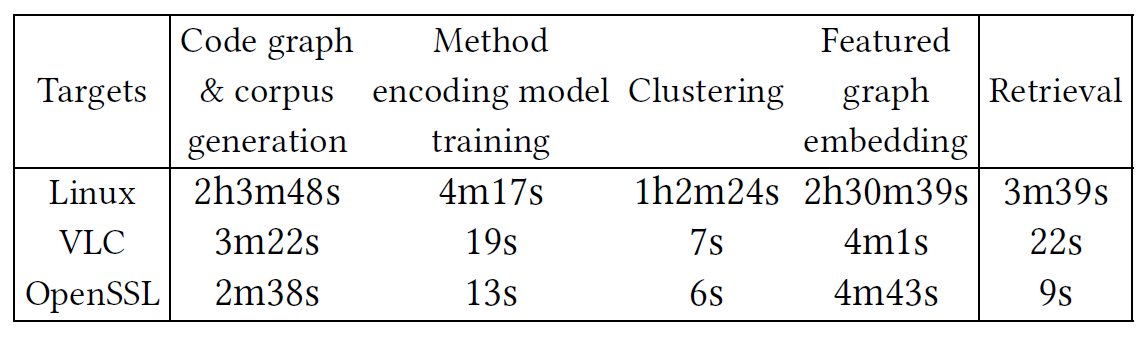 Effectiveness
Test the subgraph matching models performance w/wo cascading loss function




The cascading loss suits this problem well
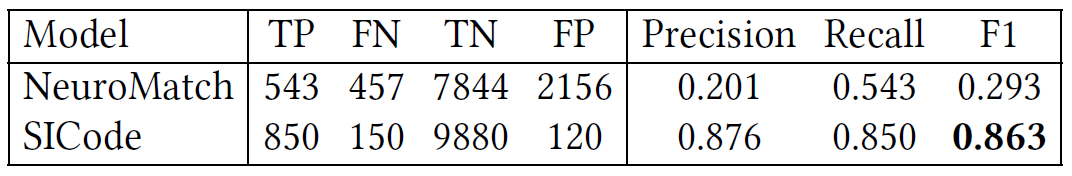 Effectiveness
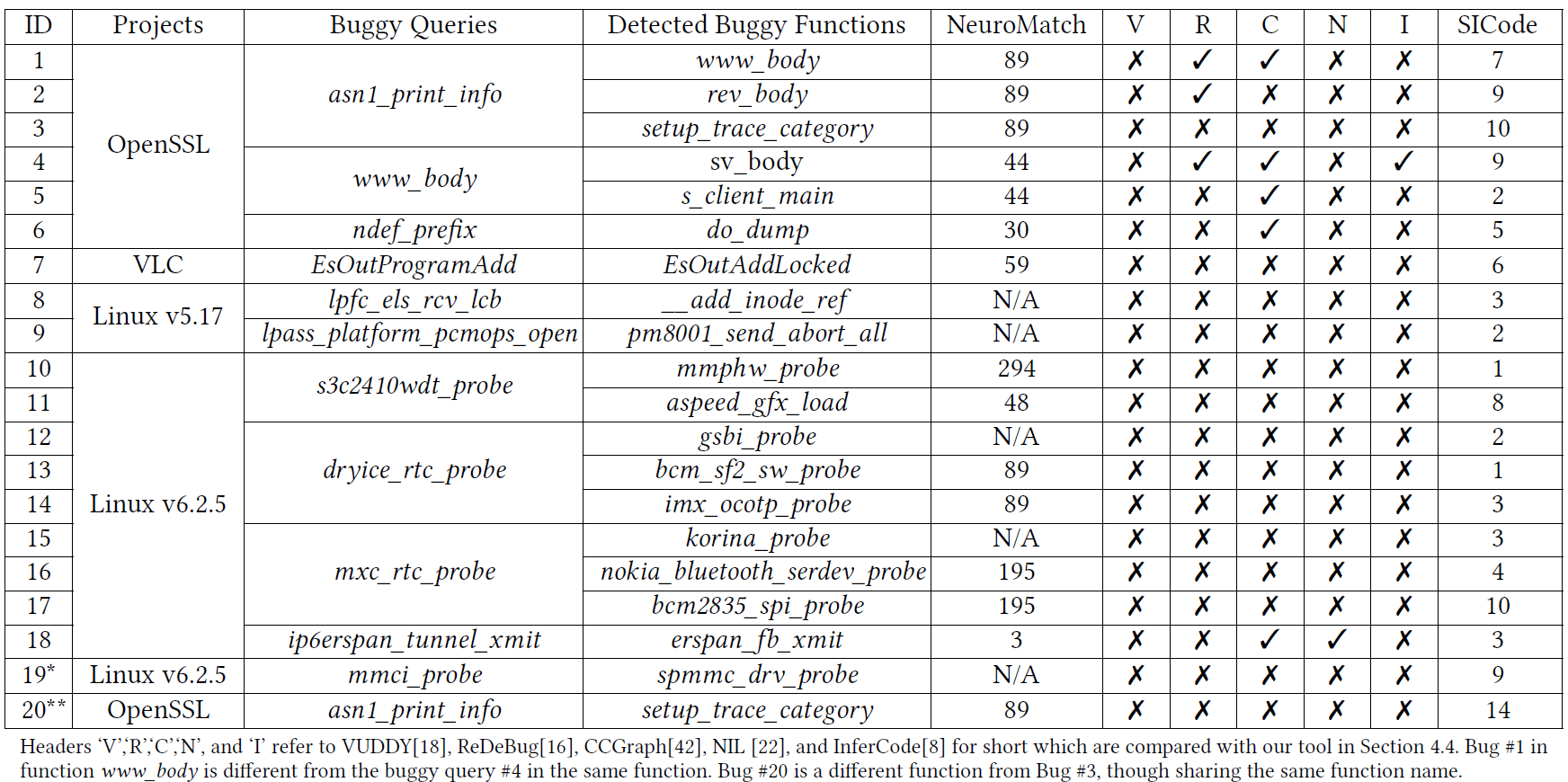 Effectiveness
Audit the reports from five tools based on the same buggy queries





SICode finds the most bugs and achieves the highest R@10 and R@20
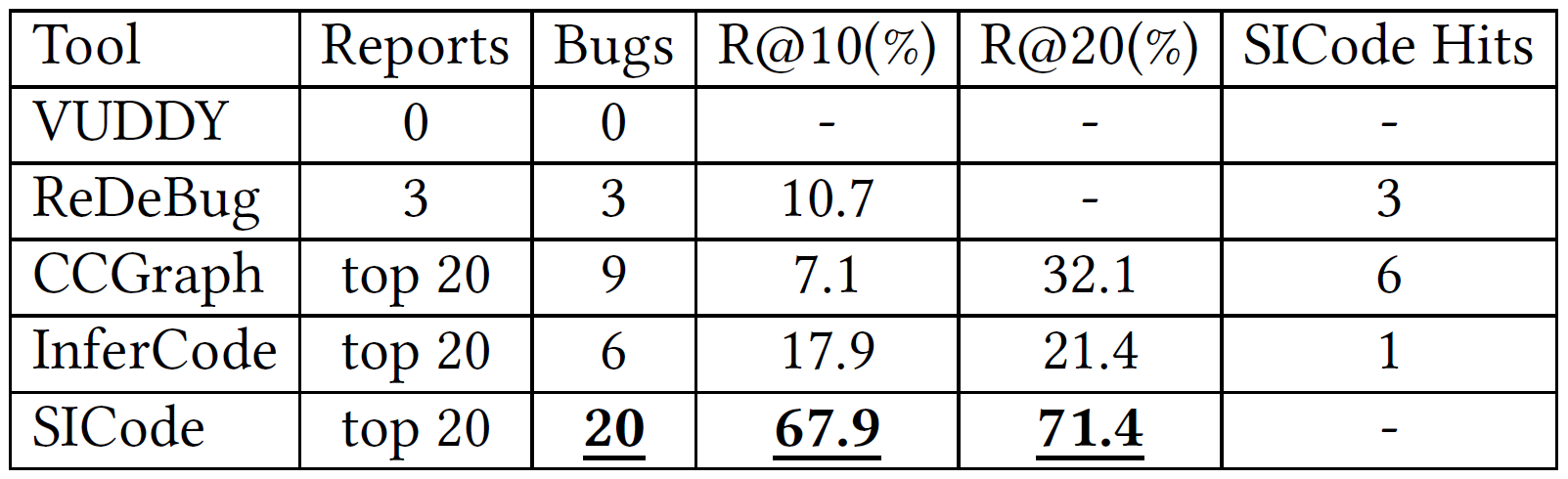 4. Conclusion
We design a novel bug detection method, SICode, with embedding-based subgraph isomorphism identification. Subgraph isomorphism relations are encoded in the vectors and hence vector-based comparison can support scalable subgraph isomorphism decisions. 
We propose a cascading loss function to train the embedding model, and greatly improve the model’s performance of subgraph isomorphism identification. 
SICode spotted 20 real-world bugs, among which, 18 bugs were confirmed by the developers. This result is very encouraging for detecting subtle sub-structurally similar bugs.
Thanks